Modèle de diagramme décisionnel pour PowerPoint
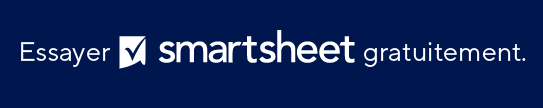 Quand utiliser ce modèle : utilisez ce modèle de diagramme décisionnel lorsque vous devez prendre des décisions complexes nécessitant de bien visualiser les conséquences en fonction des diverses options. Il est parfait pour les séances de planification stratégique ou lorsque vous essayez de résoudre des dilemmes qui impliquent plusieurs choix. 
  
Fonctionnalités notables du modèle : ce modèle présente en détail et de manière structurée les décisions et leurs résultats possibles, ce qui permet de voir plus facilement l’impact de chaque choix. Il est préconfiguré avec un arbre décisionnel personnalisable comportant plusieurs voies et conséquences, ce qui permet aux équipes de les explorer en profondeur et de présenter plusieurs scénarios de prise de décision.
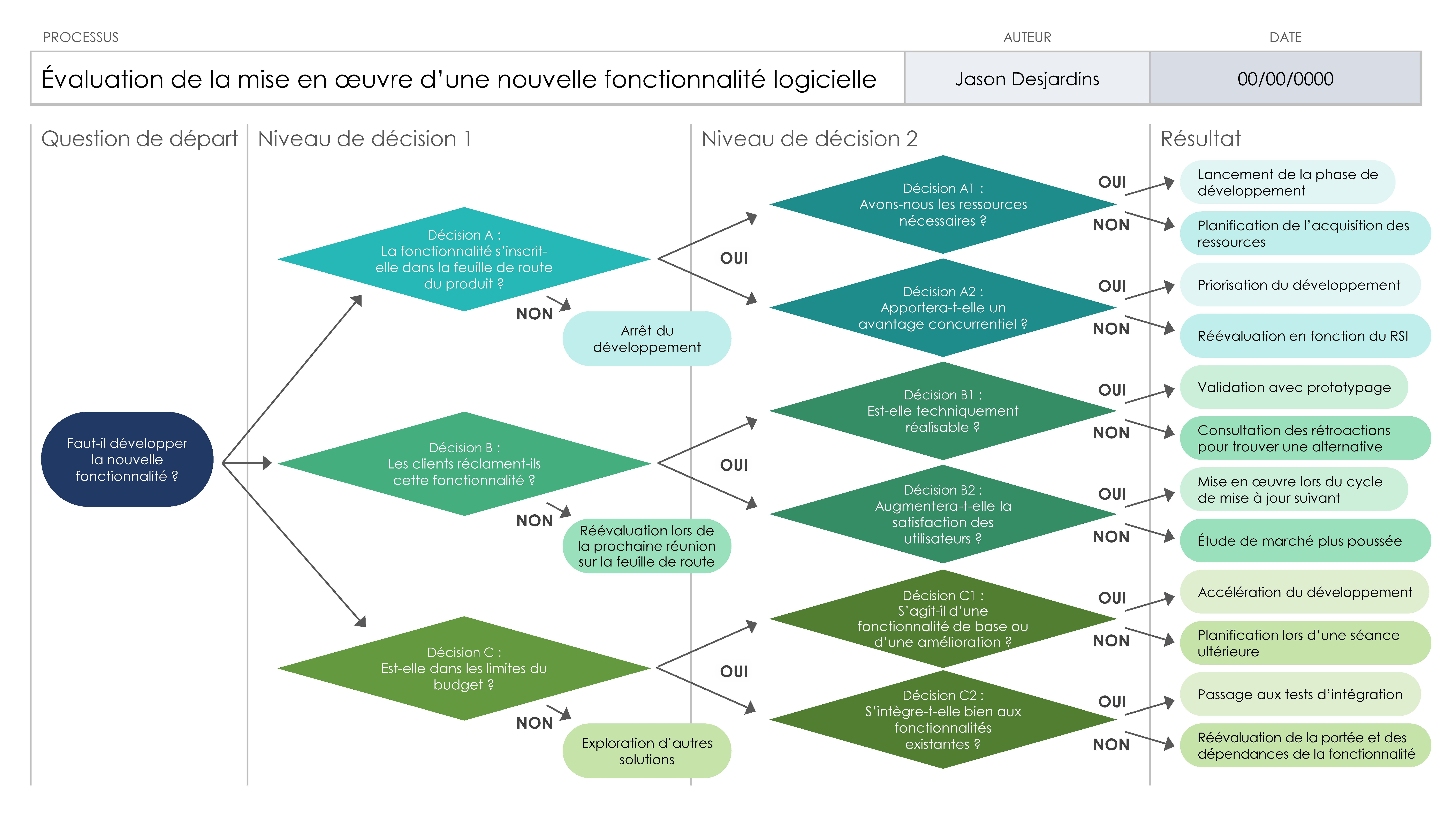 OUI
NON
Décision A1 : Avons-nous les ressources
nécessaires ?
Lancement de la phase de développement
OUI
Décision A : La fonctionnalité s’inscrit-elle dans la feuille de route du produit ?
Planification de l’acquisition des ressources
NON
OUI
Décision A2 : Apportera-t-elle un avantage concurrentiel ?
Priorisation du développement
NON
Arrêt du développement
Réévaluation en fonction du RSI
OUI
Décision B1 : Est-elle techniquement réalisable ?
Validation avec prototypage
NON
Faut-il développerla nouvelle fonctionnalité ?
Décision B : Les clients réclament-ils cette fonctionnalité ?
Consultation des rétroactions pour trouver une alternative
OUI
Décision B2 : Augmentera-t-elle la satisfaction des utilisateurs ?
Mise en œuvre lors du cycle de mise à jour suivant
OUI
NON
Réévaluation lors de la prochaine réunion sur la feuille de route
Étude de marché plus poussée
NON
Décision C1 : S’agit-il d’une fonctionnalité de base ou d’une amélioration ?
Accélération du développement
Décision C : Est-elle dans les limites du budget ?
Planification lors d’une séance ultérieure
OUI
OUI
Décision C2 : S’intègre-t-elle bien aux fonctionnalités existantes ?
Passage aux tests d’intégration
NON
NON
Exploration d’autres solutions
Réévaluation de la portée et des dépendances de la fonctionnalité
OUI
NON
OUI
NON
OUI
NON
OUI
NON
OUI
NON
OUI
OUI
NON
NON
OUI
OUI
NON
NON
OUI
NON